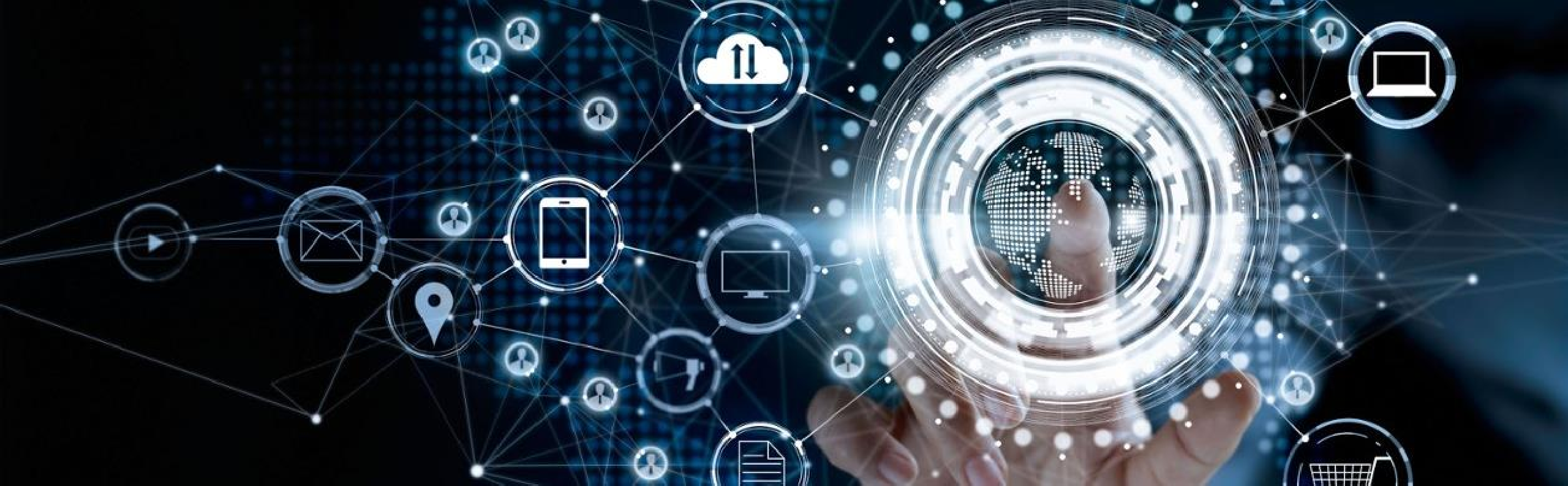 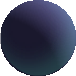 NASDEV BEST PRACTICE SUMMIT MASTERCLASS
Exploring Complexity in South African Higher Education:The  Place of Digital Transformation in Student Affairs
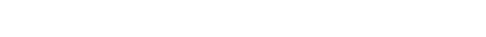 https://questionpro.com/t/AX59zZyQGI
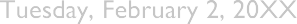 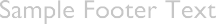 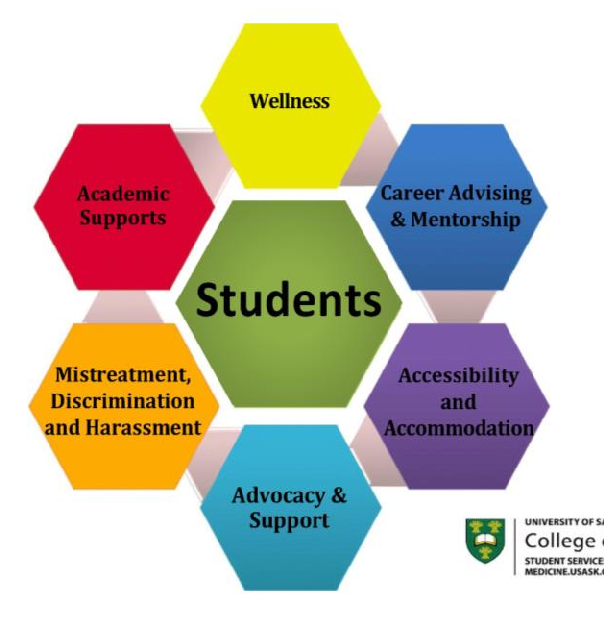 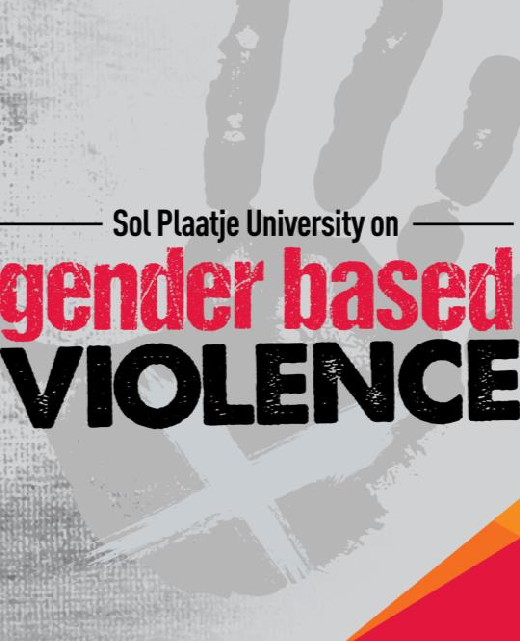 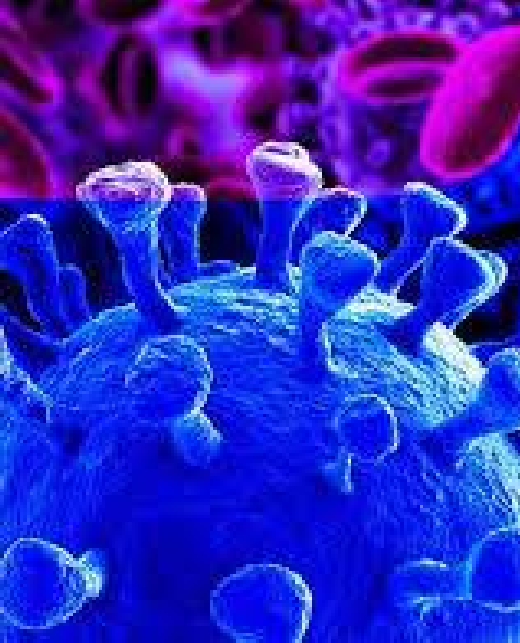 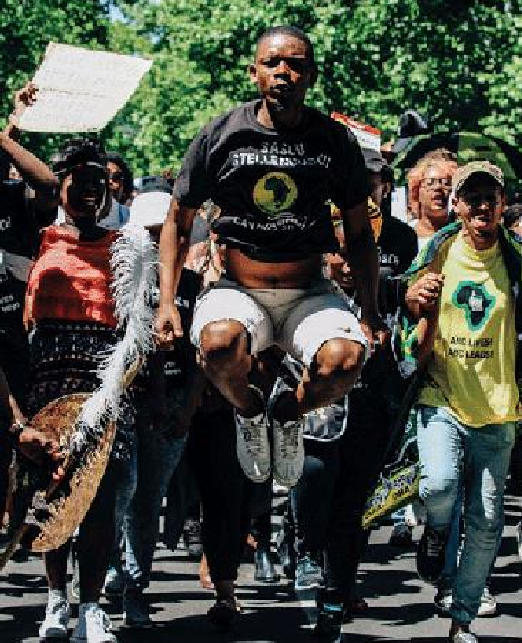 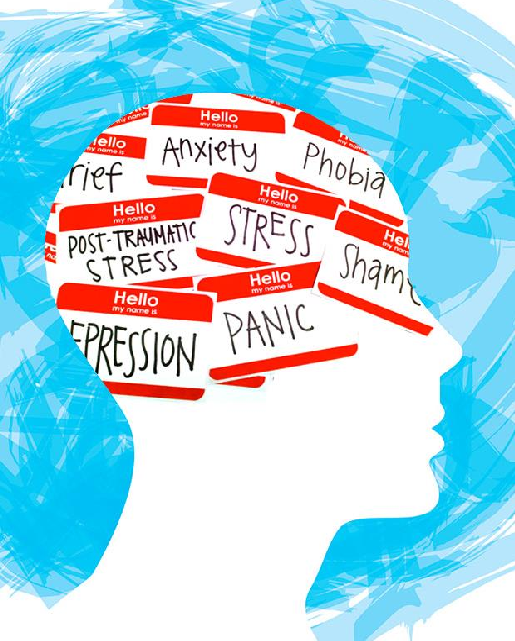 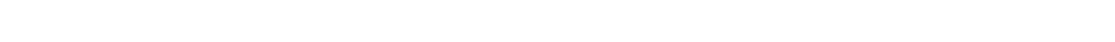 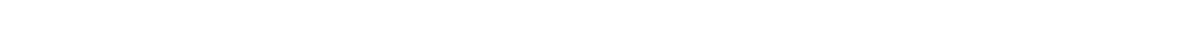 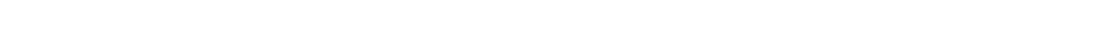 State of the Art
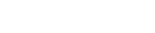 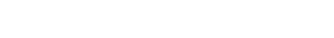 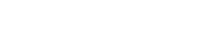 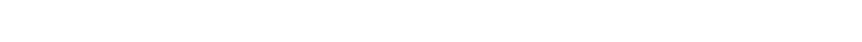 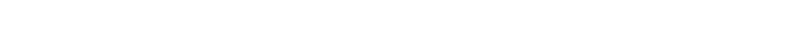 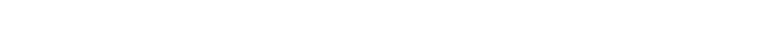 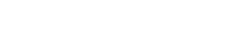 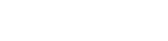 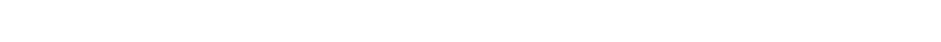 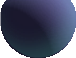 Transforming Higher Education – The  Digital University
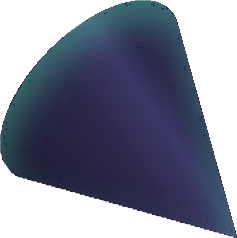 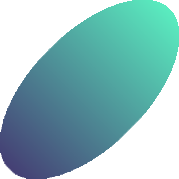 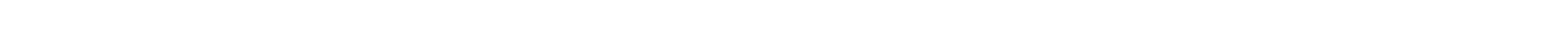 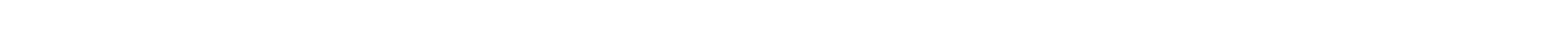 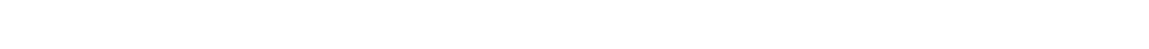 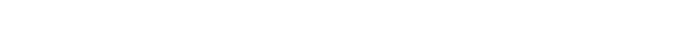 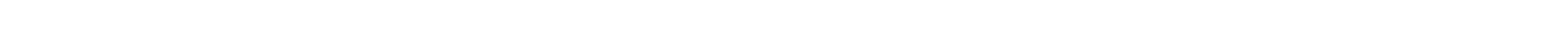 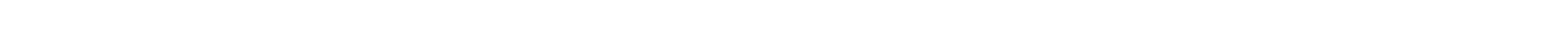 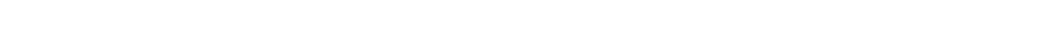 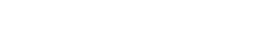 ‘Intelligent Digital’ is the new normal and universities must balance business understanding with  technology innovation and student insight to truly meet staff and student’s needs.
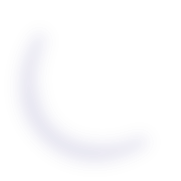 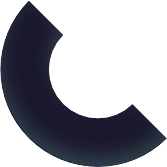 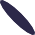 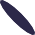 Literature Review  Summary
Learning in higher education, that relate to health  benefits, civic engagement, and inter-generational  mobility. The dominant approach to student success  measures it in numerical terms, for example in terms  of student retention. Emerging theme that challenges  the dominant discourse and demonstrate that  students do not only define success as the  attainment of academic qualifications but also  define success in more nuanced interpretations  that stem from what success means at a personal  level informed by lived experiences.
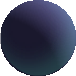 Systems thinking enables  organizations to look at an entire  ecosystem, recognize patterns and  the interrelationship of patterns in  an ecosystem for the purpose of  structuring the interrelationships of  patterns for organizational  effectiveness and efficiency (Senge,  1990; von Kutzschenbach, 2017).
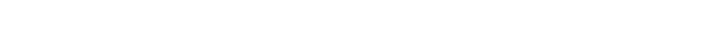 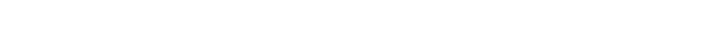 Student Affairs task at its core is to address  fundamental and developmental needs that  include counselling, admissions, campus  safety, career services, race, diversity and  inclusion, financial aid, international student  support, student discipline, LGBTQIA and  underrepresented groups, residential life,  student activities athlete support and student  government and leadership.
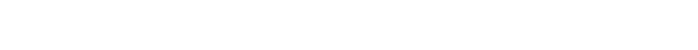 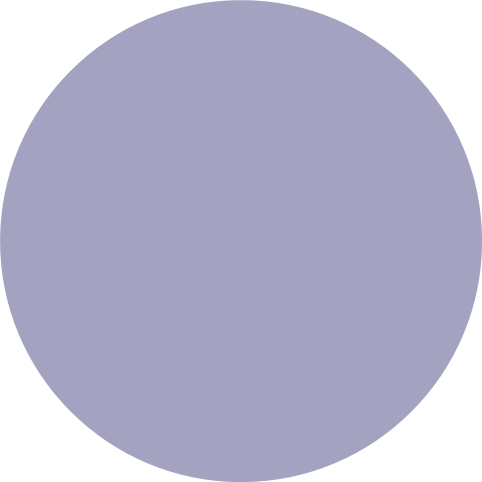 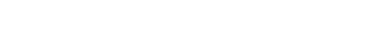 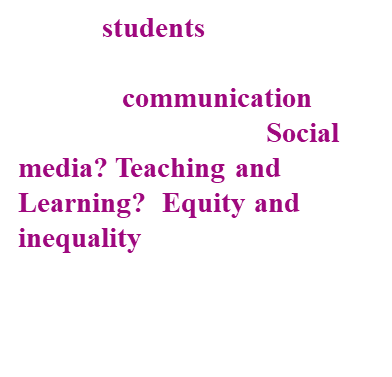 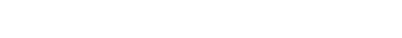 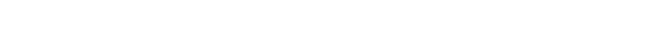 Campus Management Integration???
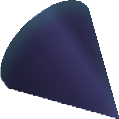 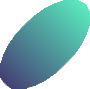 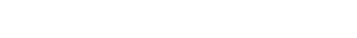 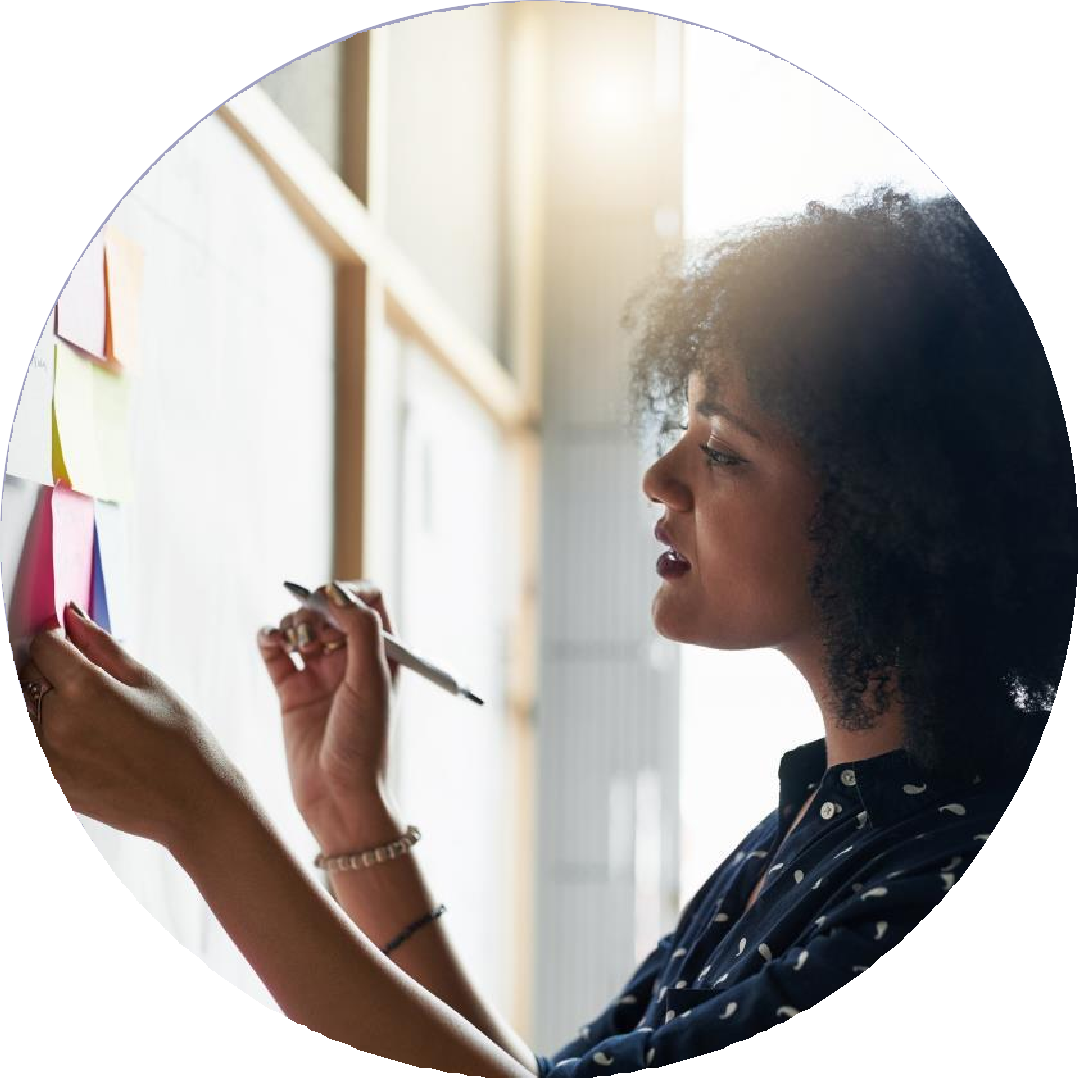 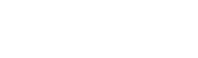 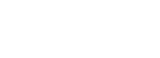 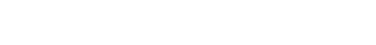 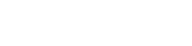 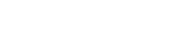 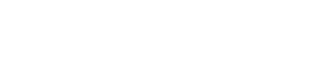 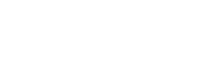 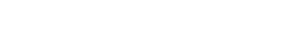 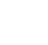 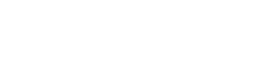 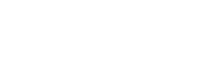 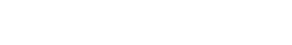 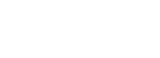 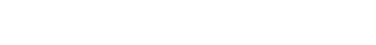 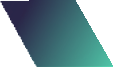 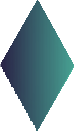 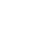 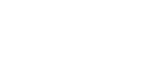 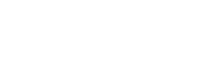 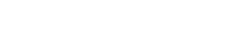 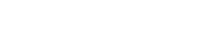 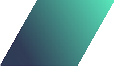 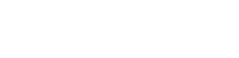 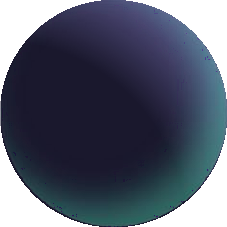 CONCEPTUAL FRAMEWORK
Organisation
Complexity
Globalisation
Theoretical Basis
Student Affairs as  complex, adaptive  systems
Complexity
Theory
Dilemmas for Organisations
Research Questions
Research Methodology
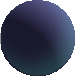 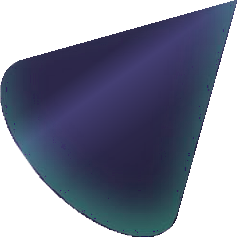 DIGI TA L
TRANSFORMATION AND
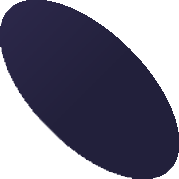 TRENDS IN HIGHER
EDUCATION
HIGHER EDUCATION
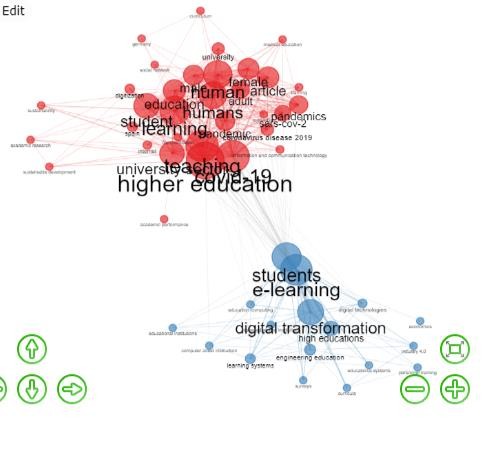 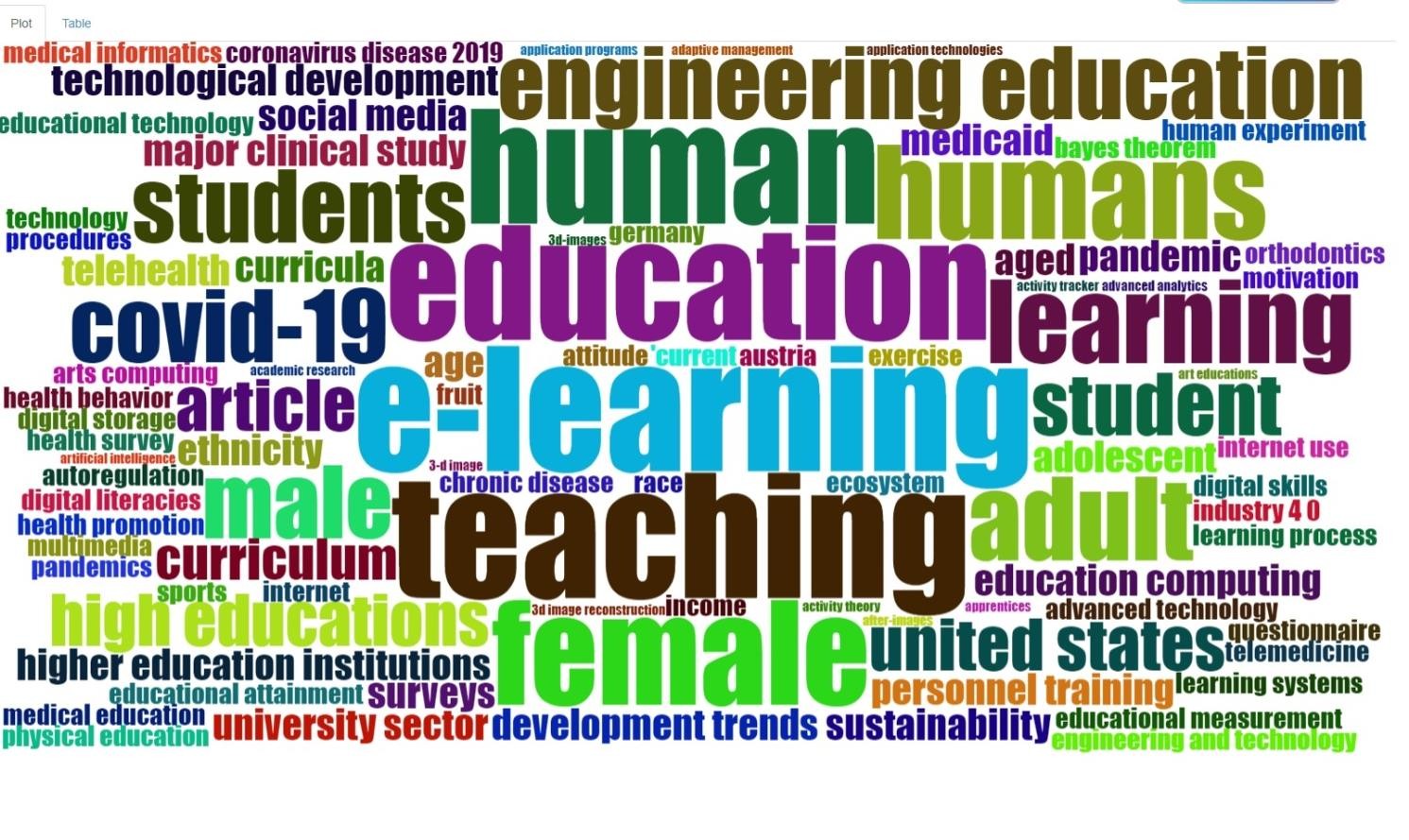 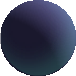 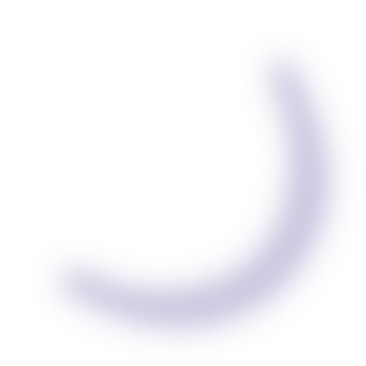 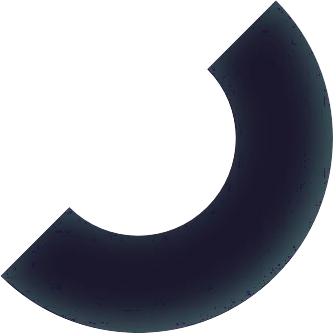 Word Cloud
Cooccurrence Network
While digital transformation has successfully transformed the  teaching and learning arena, accompanied with a large corpus of  literature and documented evidence, the Student Affairs arena  has been left behind.
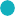 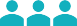 There is a dearth of scholarship on digital transformation in the  Student Affairs domain
Problem  Statement
Skills Gap?
Financial contribution?
Digitized Services?
What are you doing with your data?
What Now?
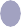 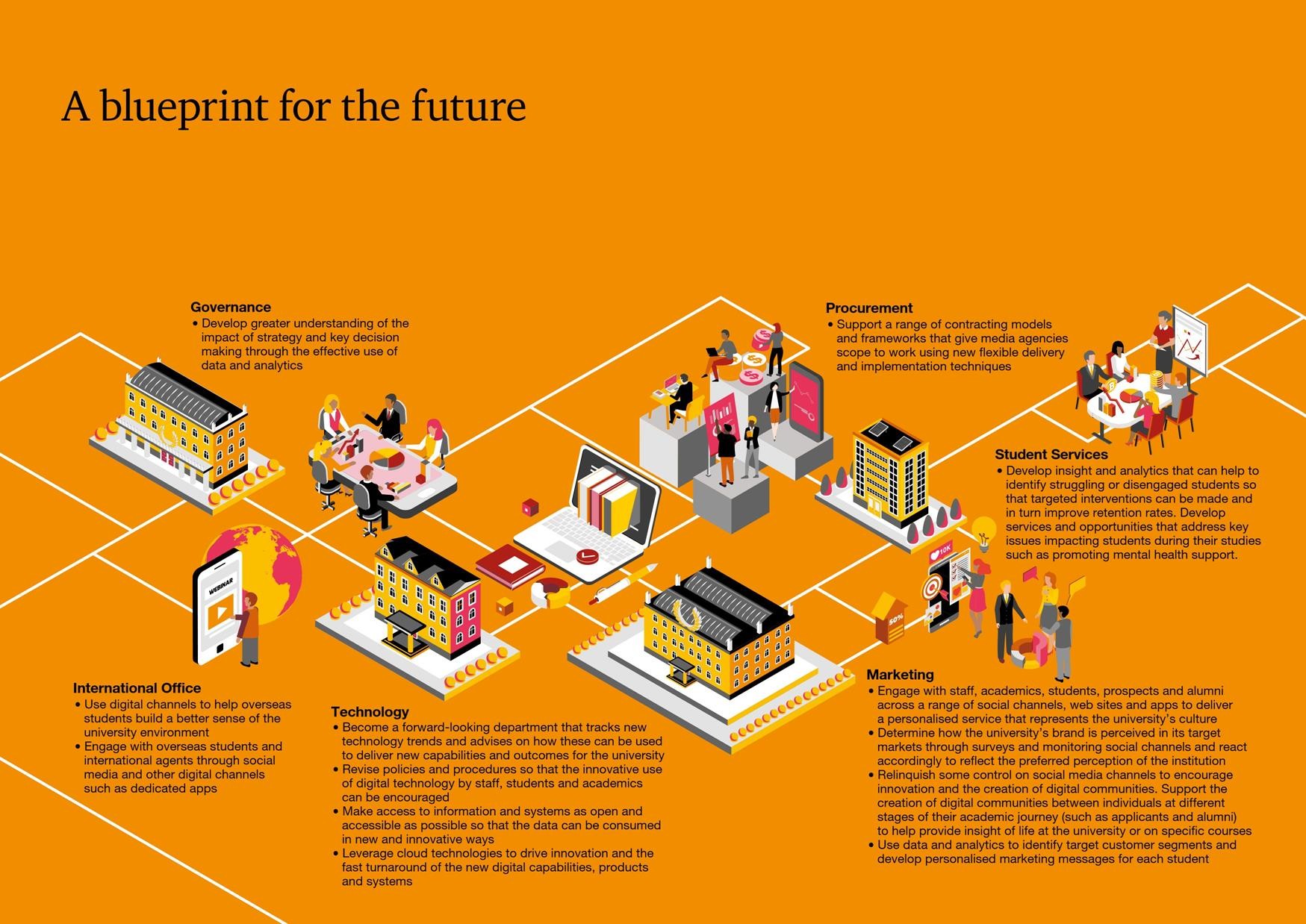 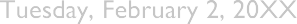 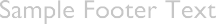 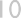 Findings
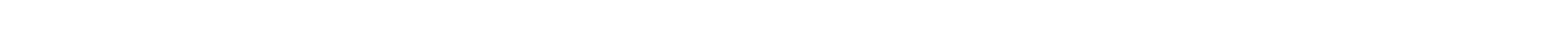 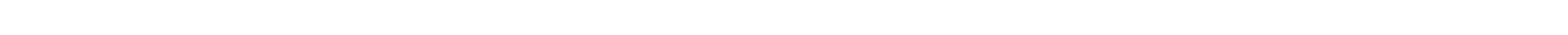 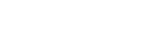 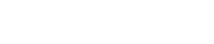 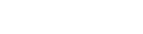 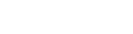 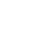 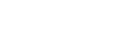 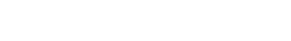 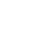 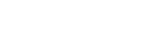 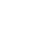 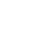 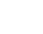 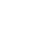 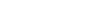 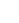 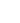 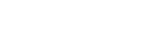 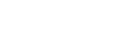 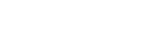 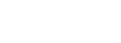 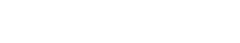 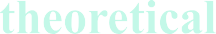 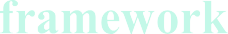 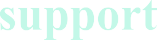 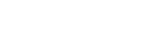 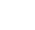 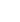 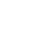 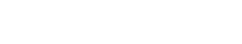 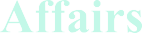 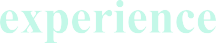 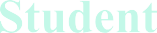 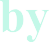 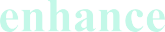 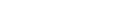 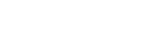 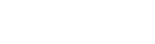 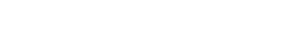 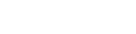 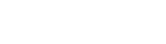 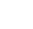 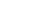 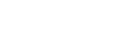 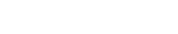 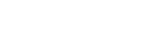 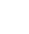 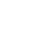 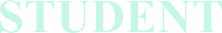 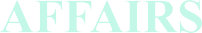 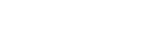 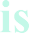 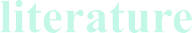 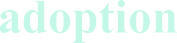 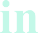 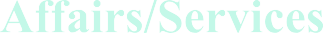 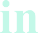 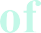 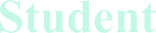 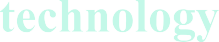 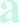 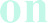 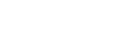 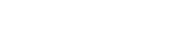 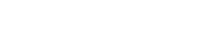 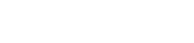 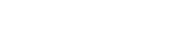 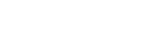 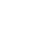 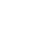 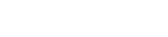 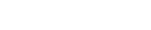 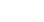 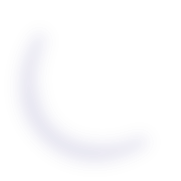 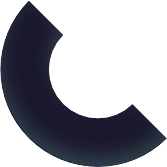 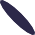 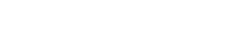 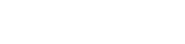 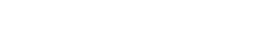 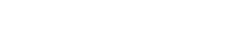 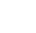 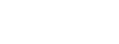 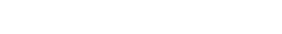 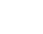 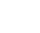 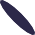 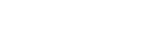 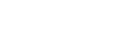 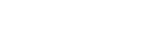 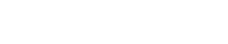 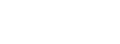 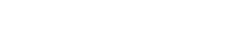 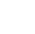 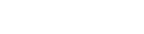 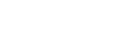 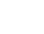 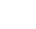 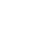 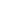 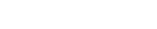 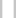 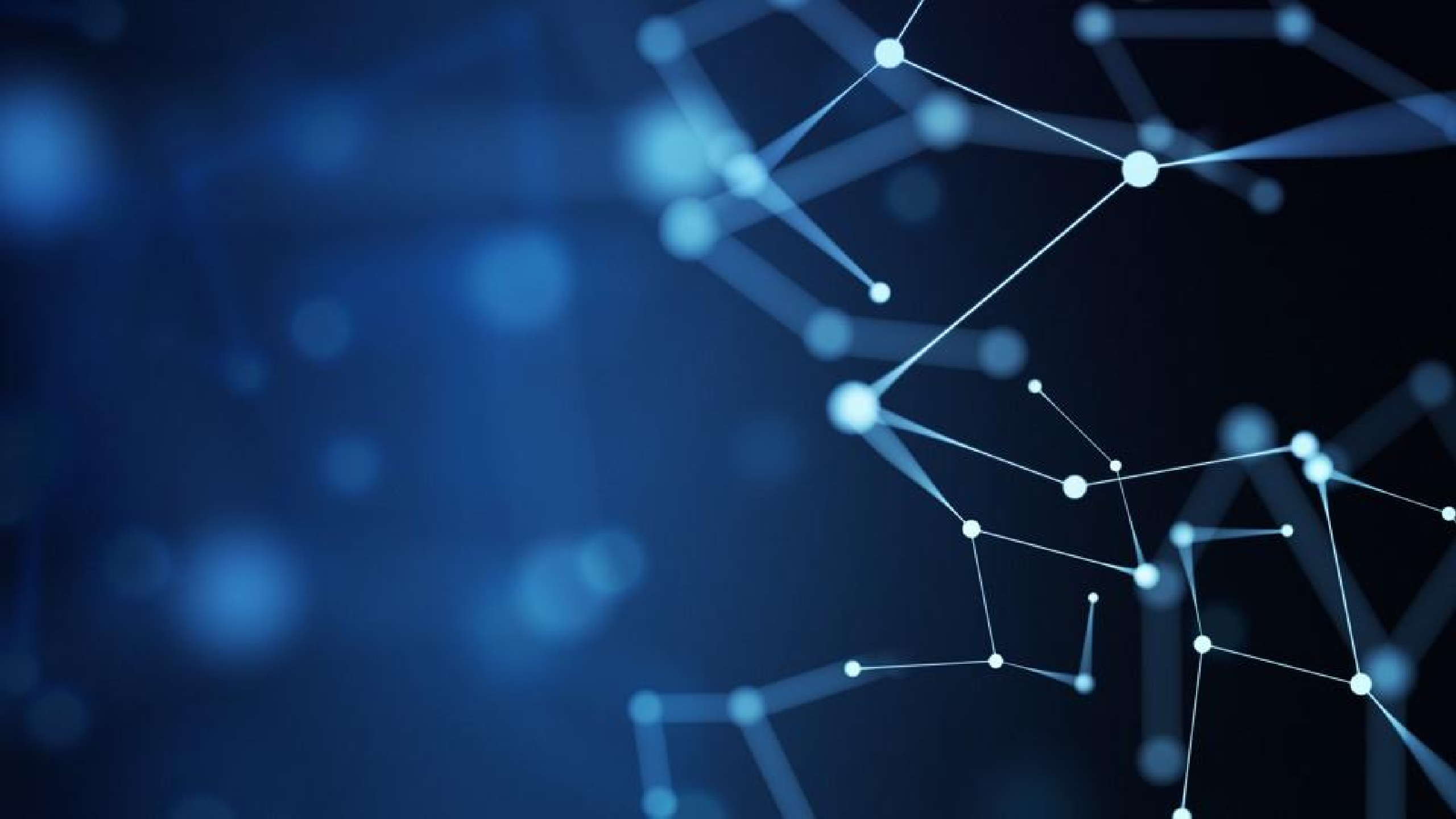 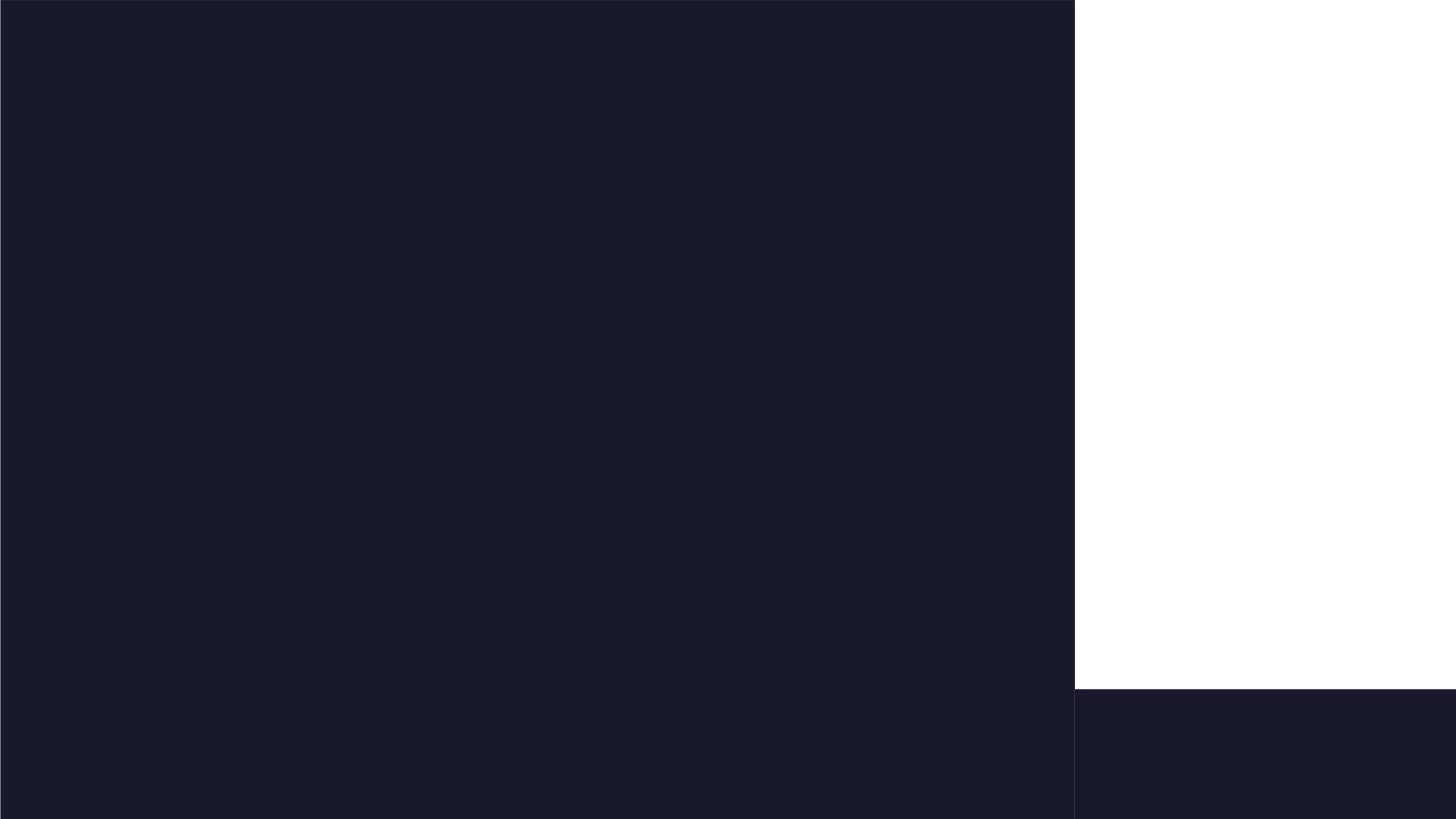 References
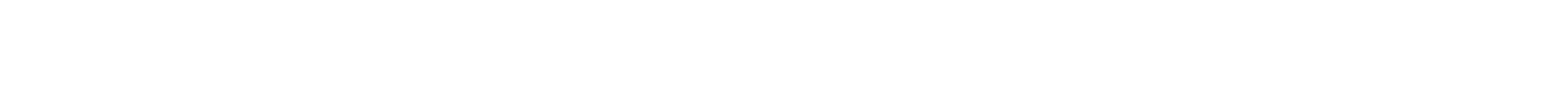 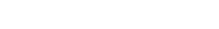 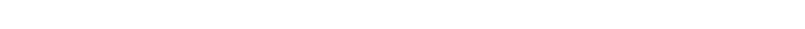 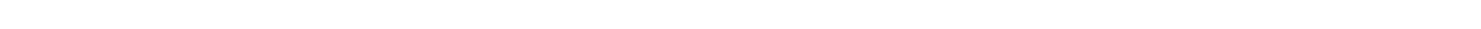 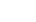 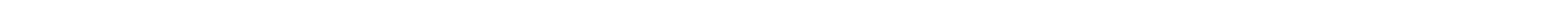 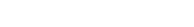 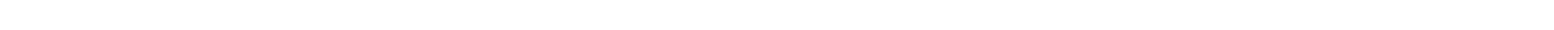 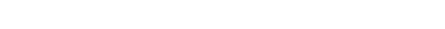 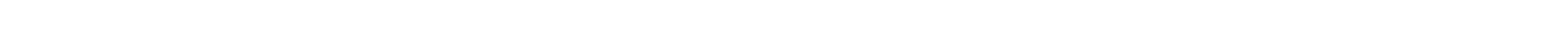 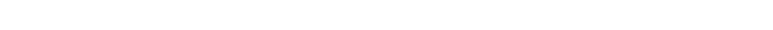 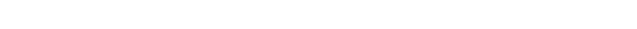 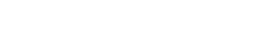 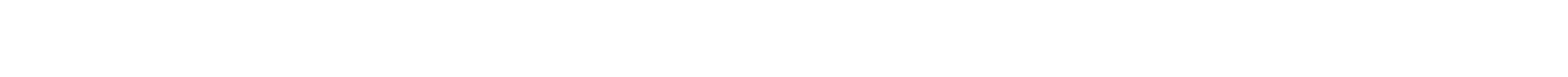 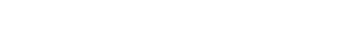 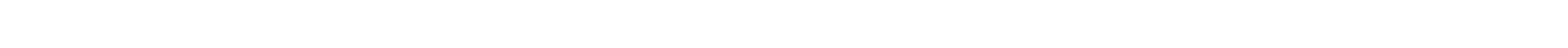 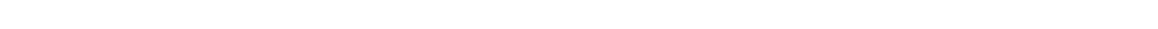 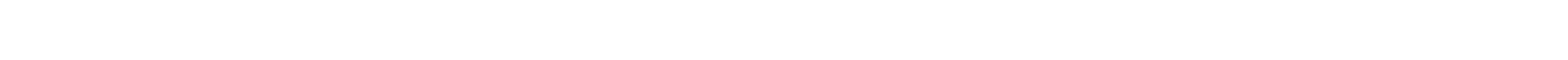 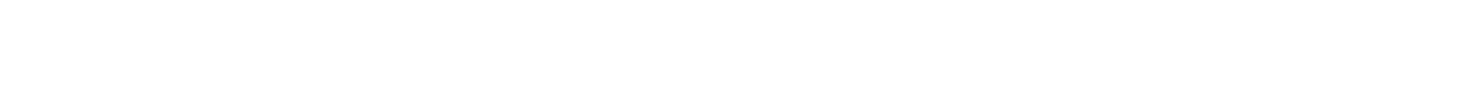 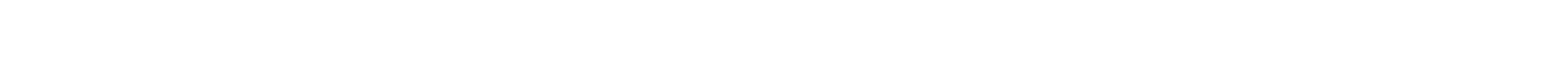 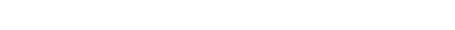 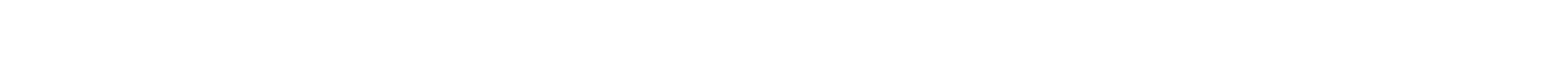 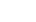 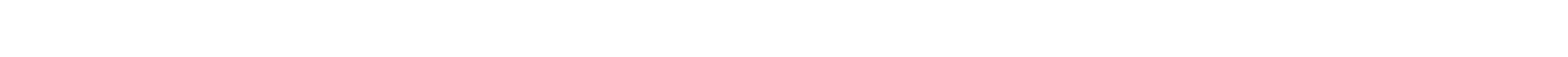 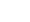 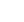 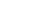 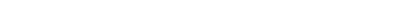 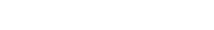 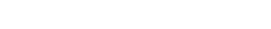 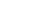 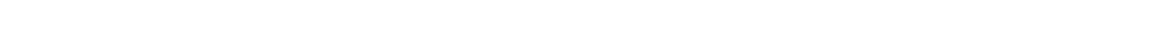 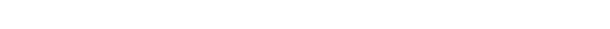 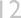 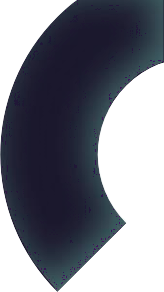 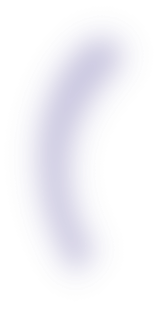 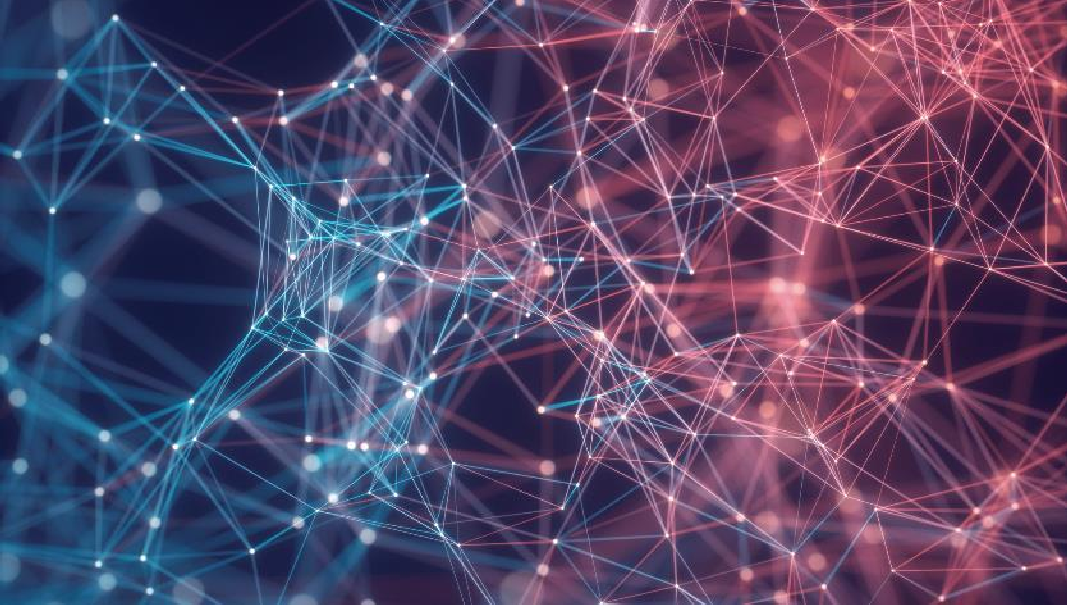 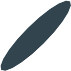 Thank You
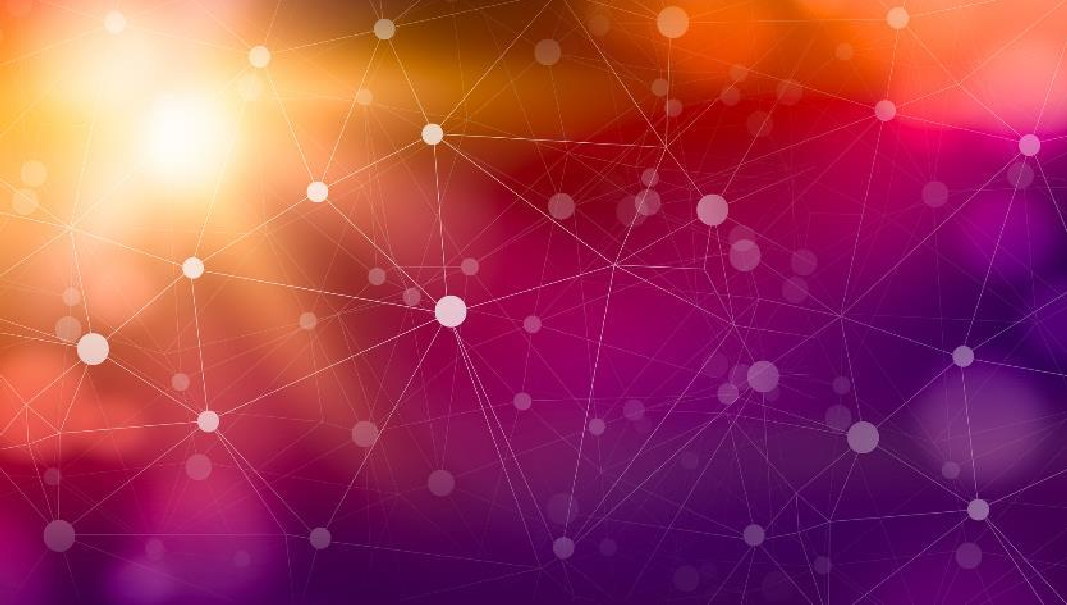 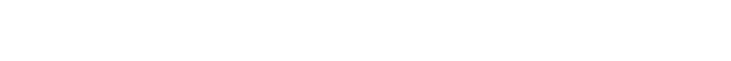 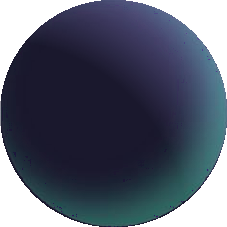 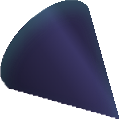 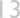